Luisterend leven
Leven als loflied
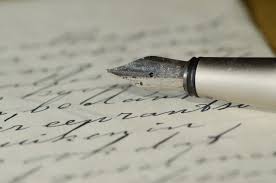 Leven zonder angst
Leven voor vrede
Leven in overvloed
Ontbreekt het aan niets
‘Hij waakt zelfs over zijn beenderen.’
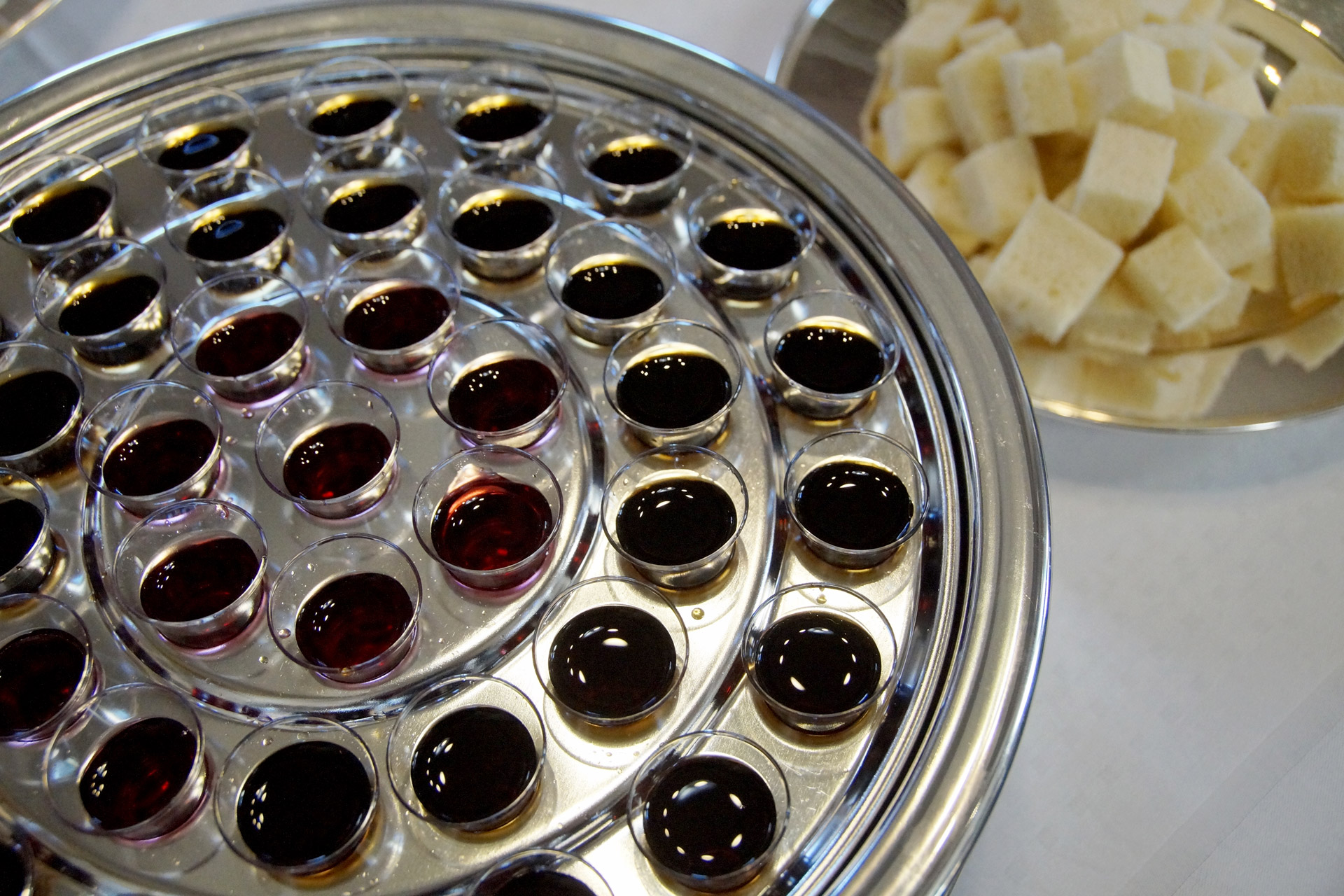 Luisterend leven
Leven als loflied
Leven zonder angst
Leven voor vrede
Leven in overvloed